EXTERNAL LANDFORM PROCESSES
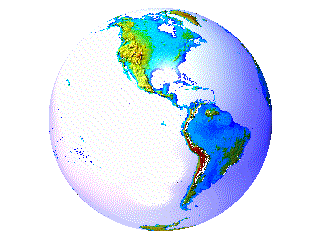 Rocks & Landforms
3 influences
Crust movement = Landform creation (endogenic)
Rock movement
Reactions to crustal stresses
Weak (greatly affected by weathering & erosion)
Strong (less affected by weathering & erosion)
Mineral composition of rocks affects soils
Also affects the degree to which it can be weathered and the type of weathering to which it is most susceptible.
2
Exogenic Forces
Weathering
Erosion – reaction to the force of gravity overcoming inertia
Mass wasting
Moving water
Moving air
Moving ice (glaciers)
Deposition – the flip side of erosion
3
Weathering
Process of breaking rock into pieces
First step in formation of soil
Chemical weathering,
Process of breaking down rock by:
Exposure to air and water
Acids released by decaying vegetation
Oxidation
Leaching
Decomposition of calcium carbonate
Mechanical weathering 
Process of rocks breaking down by physical force
4
Weathering and Climate
The combinations of temperature and precipitation affect the speed and extent of weathering.
5
Mechanical Weathering: Ice
Ice contracts as the temperature drops to a point around 4ºF – below that temperature, it begins to expand
This is the same process that prepares streets for potholes in the winter.
6
Freezing & Thawing at Work
frost shattered granite bedrock in Manitoba, Canada – similar occurrences in Siberia.
7
Mechanical Weathering: Exfoliation
Some rock seems to have layers that peel off, hence the name
The surface of the rock expands and contracts more readily and to a greater degree than the interior. This weakens bonds and the surface breaks off.
8
Movement of Weathered Material
Mass movement (Mass wasting)
Slow gradual movement occurring near the surface, soil creep
Dramatic movements such as rock slides, landslides and mudflows
Surface erosion
Caused mostly by rainfall 
Runoff  (overland flow)
9
Agents of Erosion and Deposition
Running Water
Stream Landscapes
in Humid Areas
in Arid Areas
Groundwater
Glaciers
Waves and Currents
Wind
Gravity
70%
We live on a water world where water is a very active force
10
Humans Are the #1 Earth Movers
Source:
Discover 
Magazine,
October 
2004
11
Remember the damaged houses in Black Jack, Missouri in the 1970s?
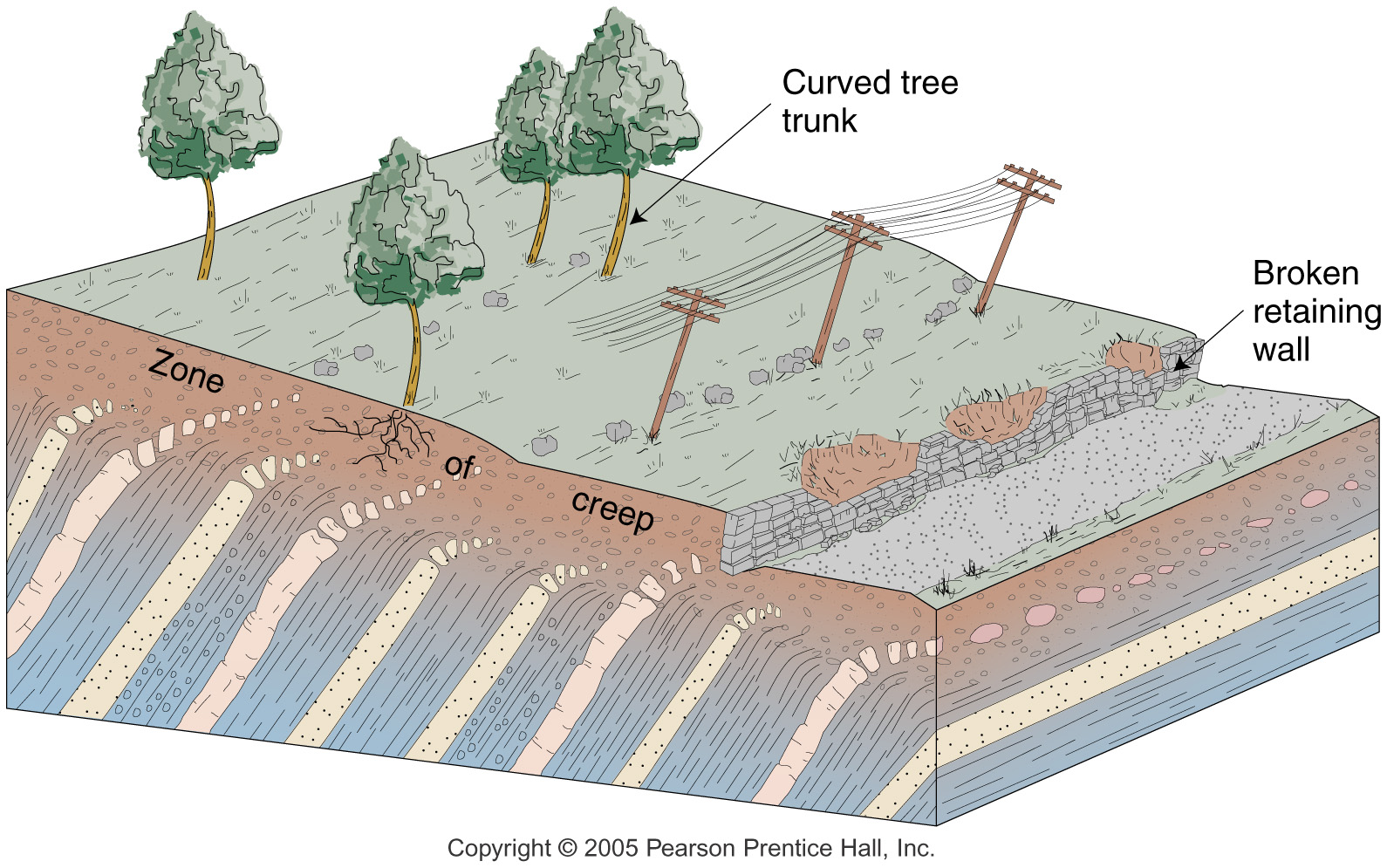 Soil Creep at Missouri Bottoms
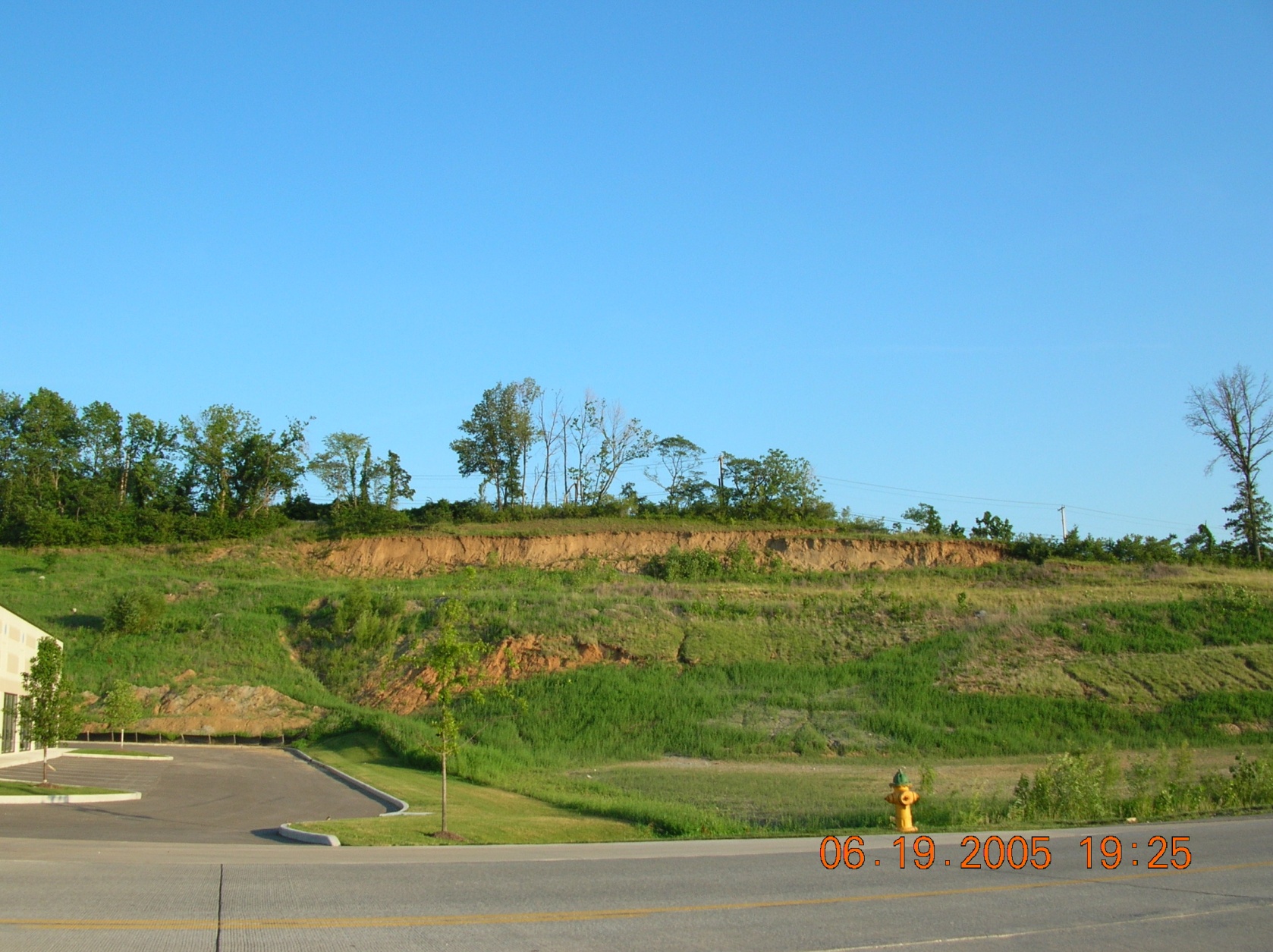 13
Stream Drainage
2 sources 
Ground water 
Overland flow
Drainage basin
Discharge
Volume of water 
    carried per unit time 
Sediment transport 
 Movement of material
l  Deposition
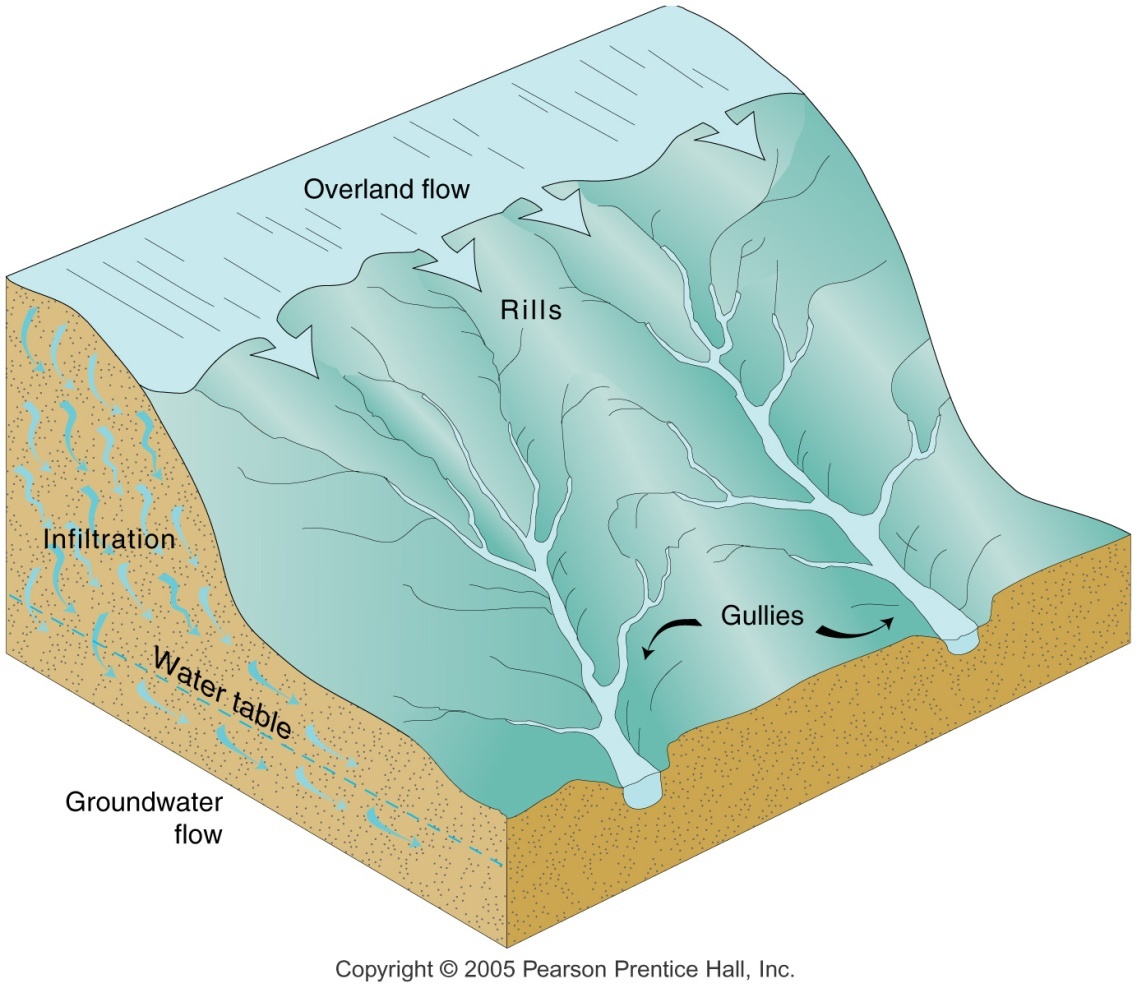 14
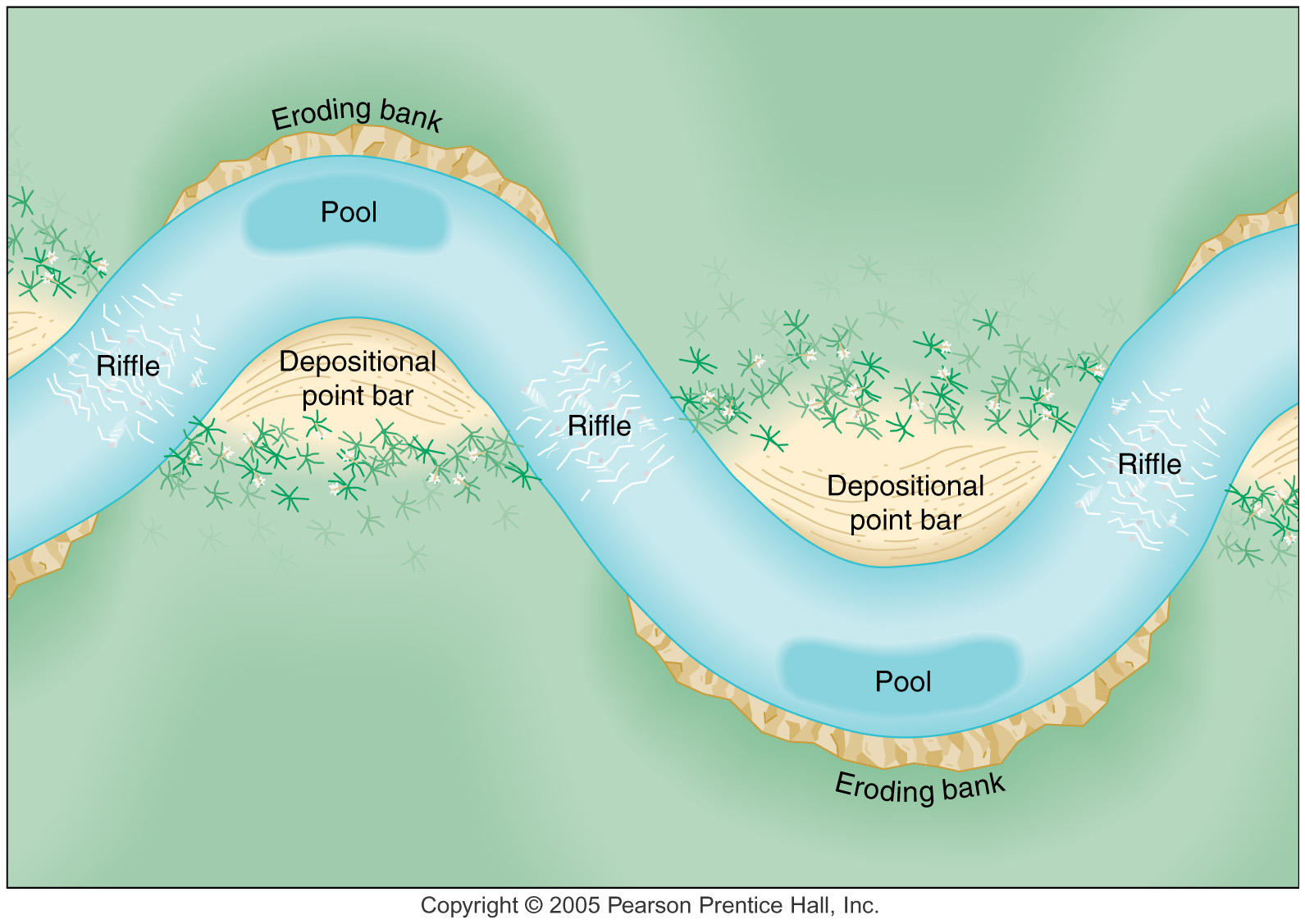 Side-cutting by streams
As the grade becomes less steep (as one approaches the mouth of the stream), side-cutting action becomes more active than down-cutting and the valley widens and the stream meanders.
16
Running Water: Erosion and Deposition
Weathering breaks rock down into smaller pieces which can then be carried away by moving water with sufficient speed and volume.
17
Erosion and stream (valley) formation
Where the slope is steep, the down-cutting action is greatest
Where the slope is slight, the side-cutting action is greatest.
18
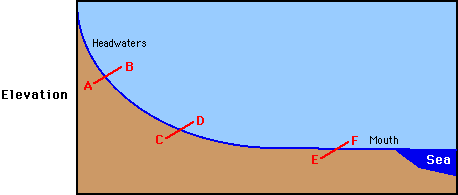 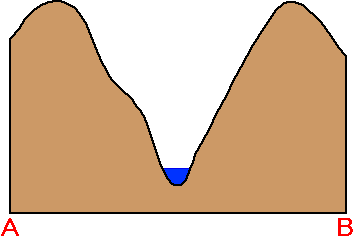 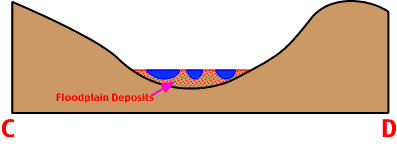 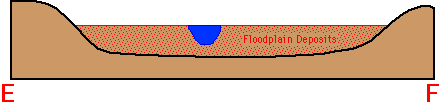 Stages of Stream Development
Youthful – V-shaped – relatively straight course
Mature – U-shaped – moderate meandering & possible braiding
Old Age – wide floodplain – meandering stream and ox-bow lakes
19
Stream Action in Humid Areas
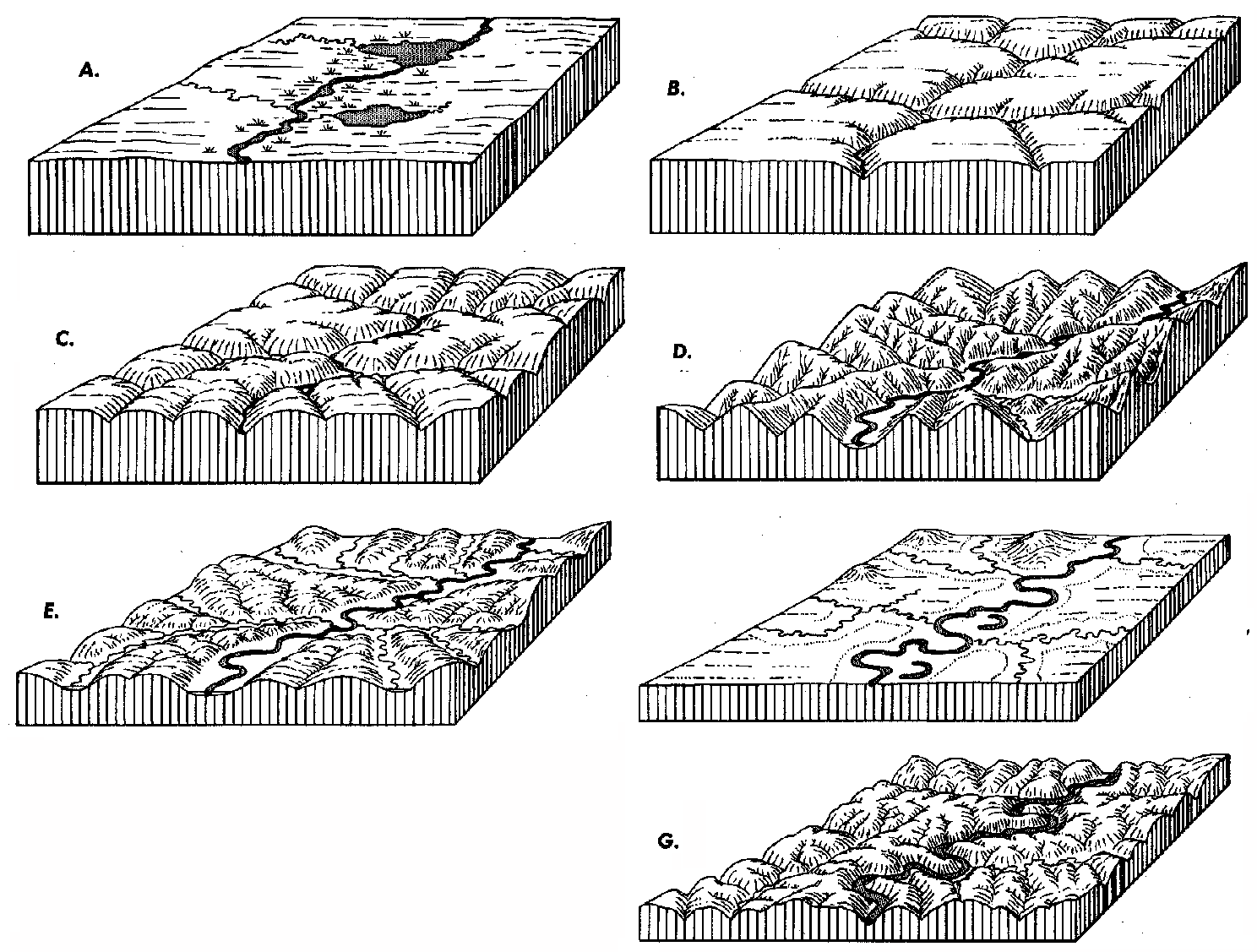 Cycle of Landmass Denudation
20
Stream Action in Arid Areas – less rounded and more angular landforms
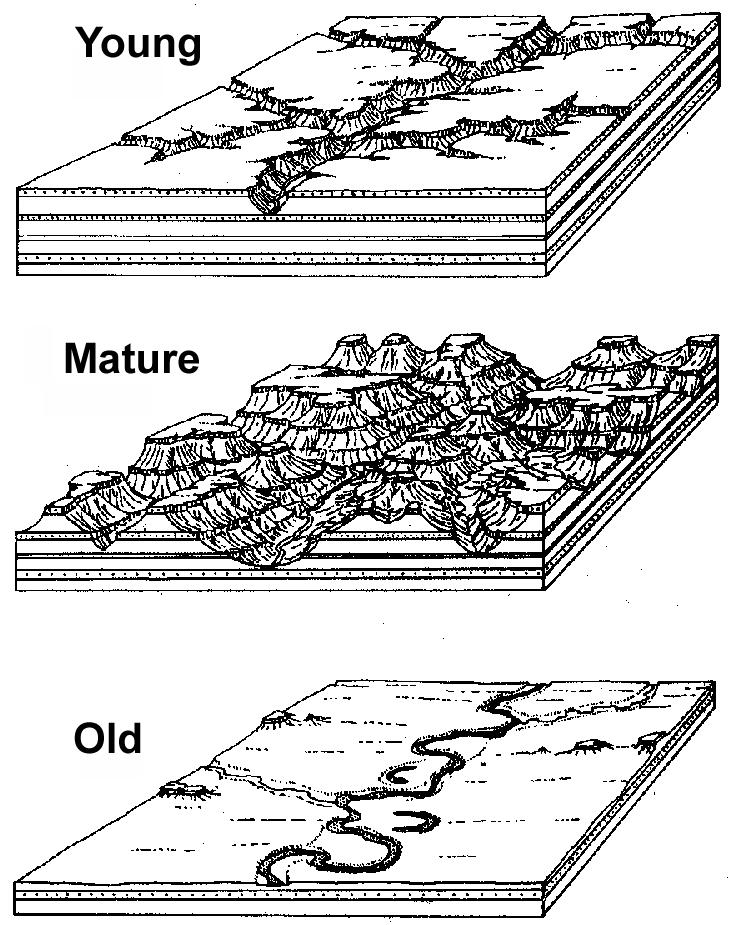 Moving water is the major erosional and depositional force even in desert areas!
21
Stream Gradation
Exogenic forces operate to reduce all earth land features to sea level. Click the picture below to see the video
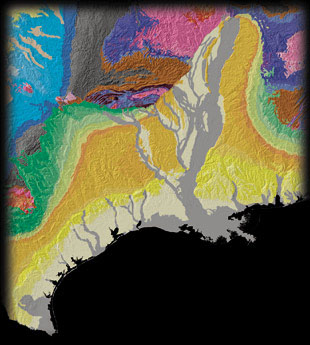 22
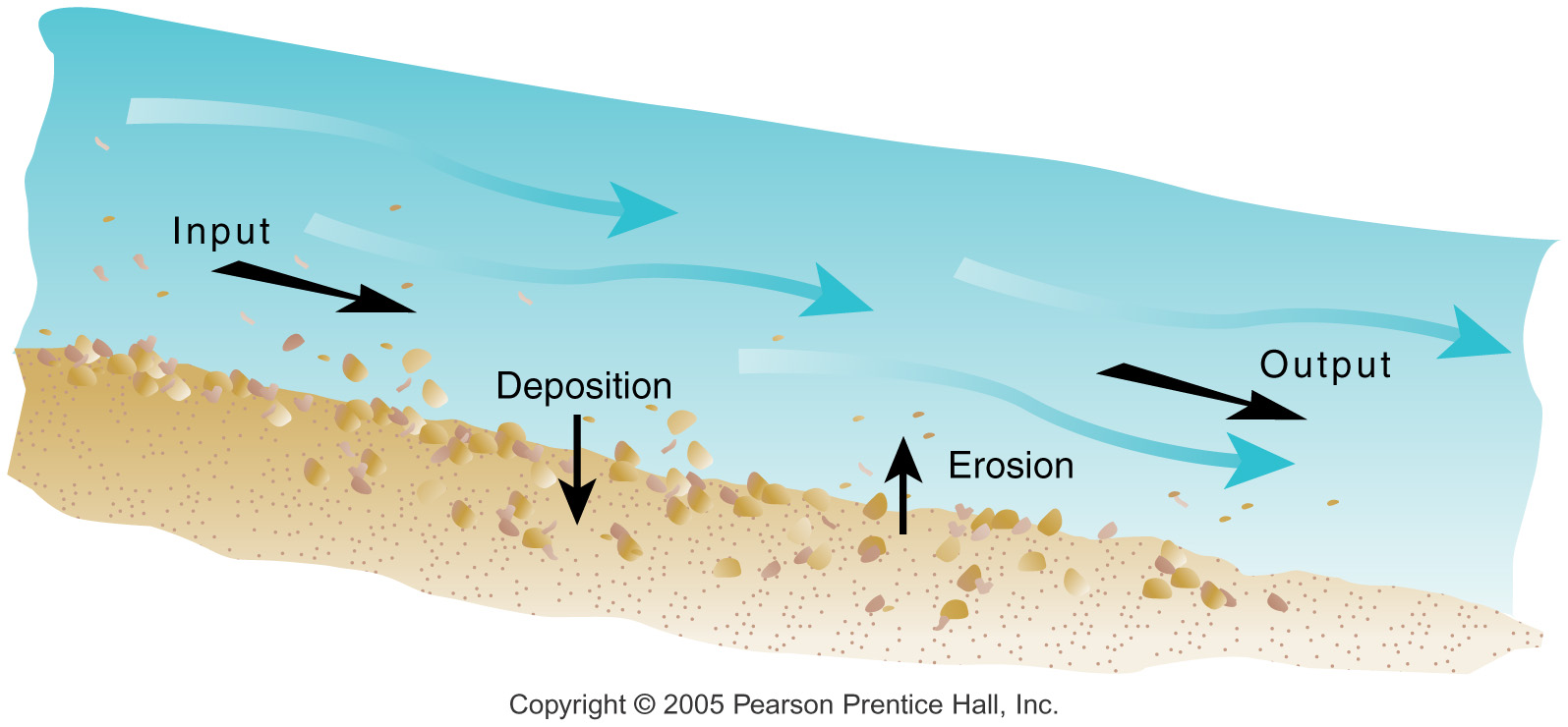 Waterfalls
Click on the picture below to see the video
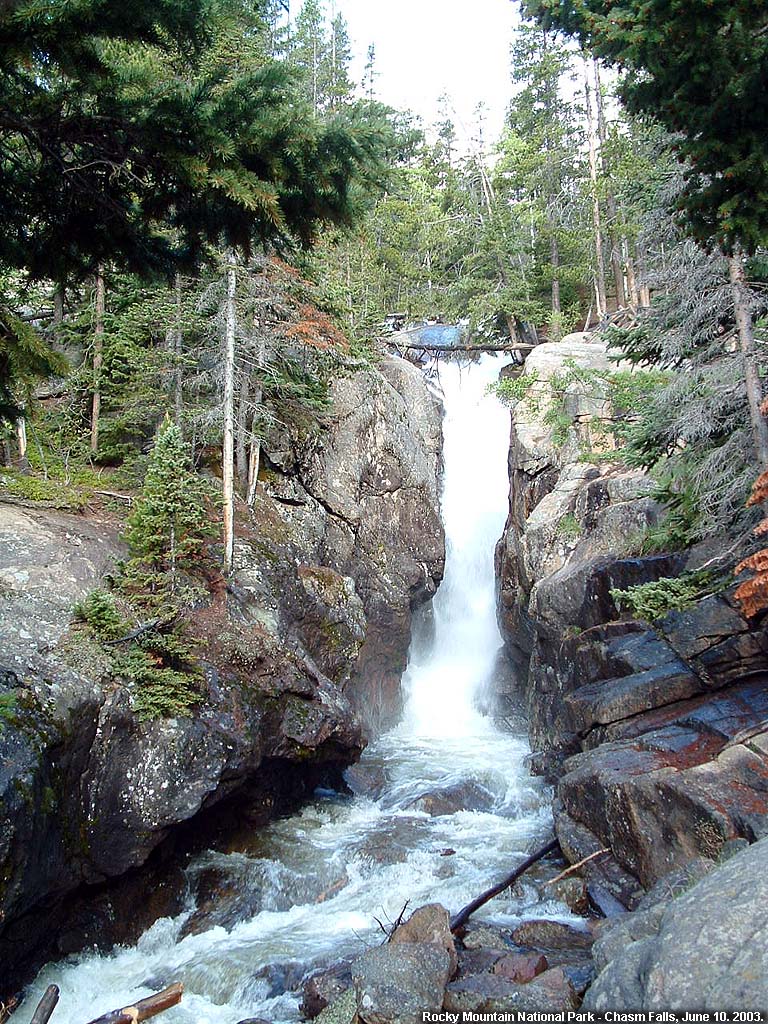 24
KARST TOPOGRAPHY
This involves the combination of chemical weathering and moving water to create a very unique kind of topography found where there are deep layers of limestone.
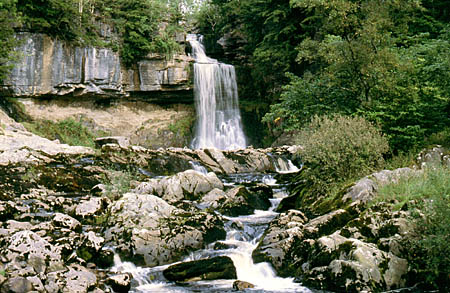 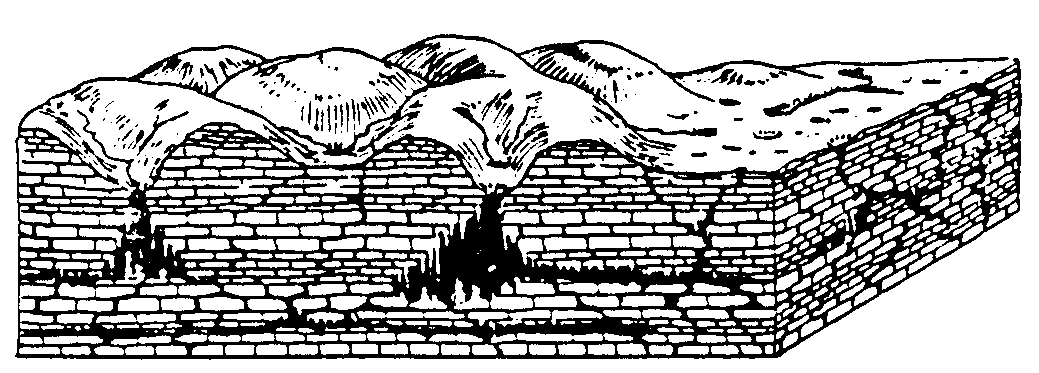 25
Karst Topography Development
St. Louis, MO, is located in a karst area.
26
Diagram of Karst Features
When large caverns collapse, large depressions are formed
27
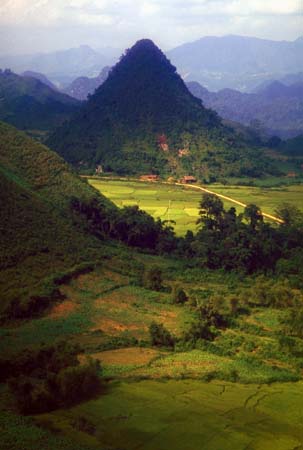 Sinkhole
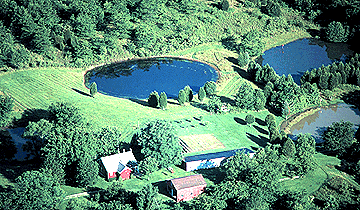 Illinois
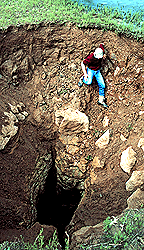 Karst Features
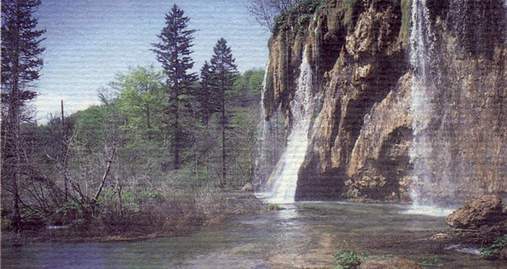 Vietnam
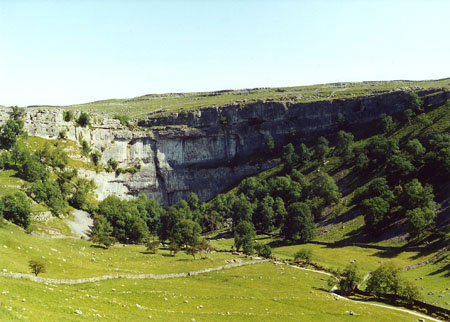 UK
28
Springs
Karst Regions
29
Erosion from Human Activity
Faster than that which occurs geologically
Accelerates natural processes
Sharply increase amount of sediment in streams
Increasing the possibility of and extent of flooding.
Major contributors include:
Deforestation – clear-cutting in particular
Agricultural development
Urban development – particularly choosing land not well suited for development, i.e., floodplains
30
Human-enhanced erosion by water
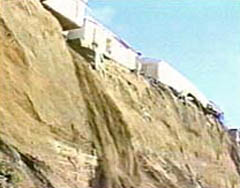 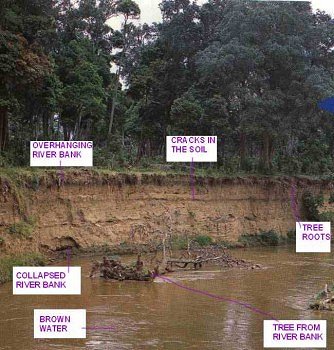 Homes in danger
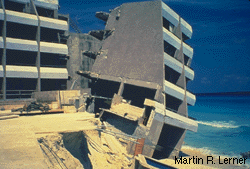 31
Sea surges undercut hotel
Movement of Water in Soil
This is a major part of the hydrologic cycle.
32
Using Water Table Water
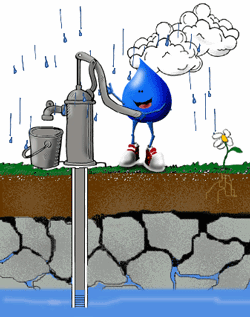 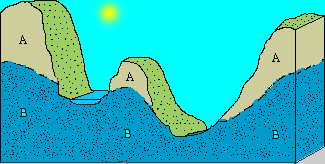 The Water table reflects the surface somewhat
Water drawn from the water table is the major source for life in some areas.
33
Soil and ground water
More porous soil (right) allows more water to percolate down into the soil & move slowly move toward streams, raising them gradually
Less porous soil (left) allows more water to run off and raise stream levels more quickly
34
Vegetative cover encourages water absorption by soil
Vegetation temporarily holds & water releases it slowly so it can be more easily absorbed by the soil.
Where vegetation is absent, water may fall faster then bare earth can absorb it and run downhill to streams causing floods
35
Groundwater Use
Recharging
Withdrawing
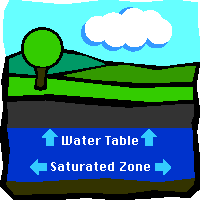 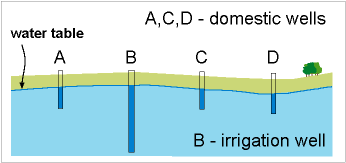 When the rate of withdrawing groundwater exceeds the rate of recharging, the water table drops. Wet years with flooding = high water table & drought years – low water table
36
Artesian systems
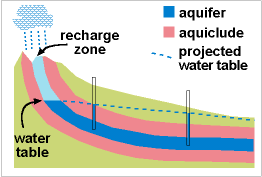 When water is withdrawn at a rate greater than the recharge rate, the aquifer is gradually emptied – it will take nature much longer to recharge it than humans to drain it.
Aquiclude (impermeable rock layer) above and beneath the aquifer holds or “traps” the water under pressure.
Often used to irrigate crops in arid areas.
37
Flooding can cause big changes
1993 N. Mississippi Basin       Flashflood in northern Arizona
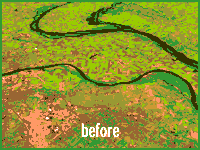 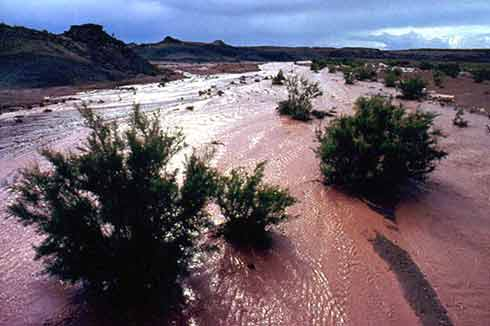 THEY CALL IT A FLOOPLAIN BECAUSE FLOODING IS A NATURAL OCCURANCE – IT IS THE “RELEASE VALVE” OF THE DRAINAGE BASIN
38
FLOODPLAINS
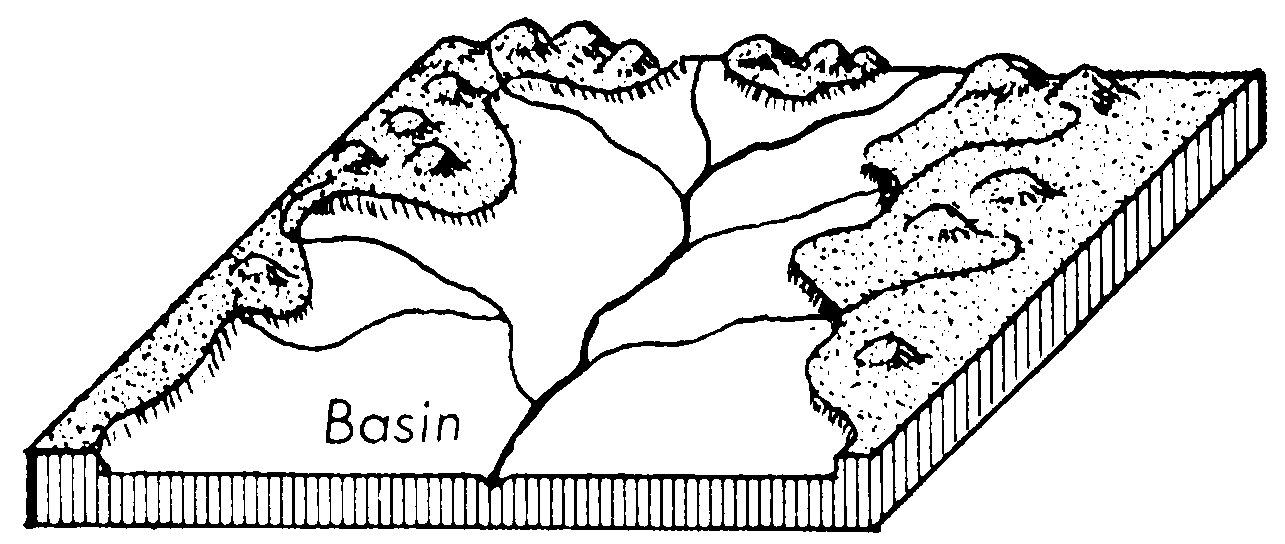 Floodplains are not appropriate places for intensive, expensive developments.
Appropriate uses of floodplains include farming, wildlife preserves, parks, recreation areas for camping boating, etc.
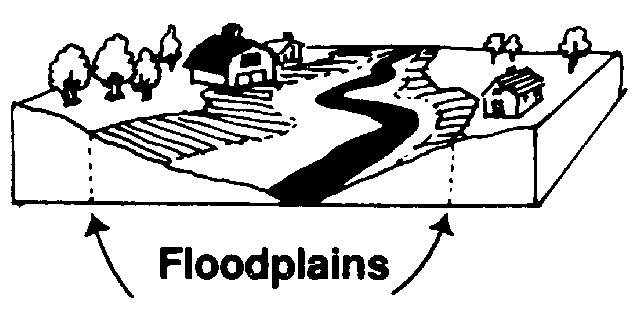 39
Ice, Wind & Waves
Glaciers – currently not very active
Wind causes erosion wherever soil is bare
Deserts
Farmlands
Coastal areas
Coastal areas 
Active areas of erosion 
Pounding waves and surf
Land lost or gained
40
MOVING ICE: GLACIAL ACTION
Glaciers are melting back more than they are advancing today.  When glaciers advance, erosion is the major action; however, when they melt back, deposition is the major action.
41
Alpine Glaciers
Rivers of ice flowing from colder to warmer regions
Act like conveyor belts picking up sediment and dropping it in depositional areas
Moraines
Terminal moraines
Lateral moraines
Medial moraines
42
Two Primary Categories
Alpine or valley glaciers – in the last 100 years, these have been greatly reduced in number and size due to melting back.
Continental glaciers – those that cover large expanses of land – Antarctica and Greenland are the last two remaining areas of this type.  There is evidence that both are thinning and shrinking.
43
Glacier Terms:
Fjord (fiord): As tidewater glaciers retreat, the steep-sided valleys fill in with sea water.
Calving: Tidewater glacier sheds icebergs off its face into the sea -- sections as large as huge buildings.
Moraines:The accumulation of eroded rock that a glacier picks up and drops as it recedes. This can be seen at the face of a glacier (end moraine), the side of a glacier (lateral moraine) or at the glacier's farthest point of advance (terminal moraine). Underwater moraine shoals can decrease the depth of a fjord from hundreds of feet to less than ten feet over very little distance.
Terminus:The front or termination of a glacier. The beginning of a glacier is called its head.
44
Glaciers
Click on the picture to see the video
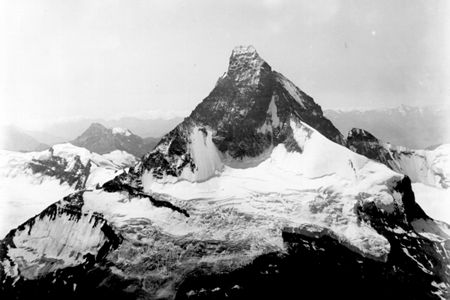 45
Valley Glaciers (Alpine) Merging
46
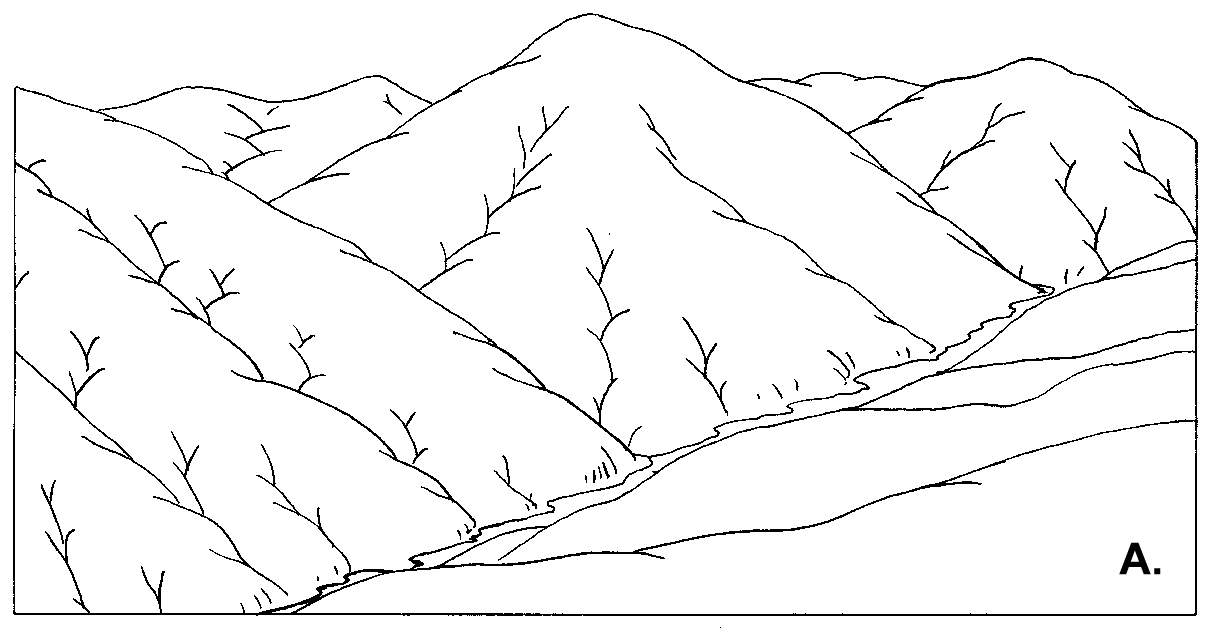 Before
Mountains before glaciation
47
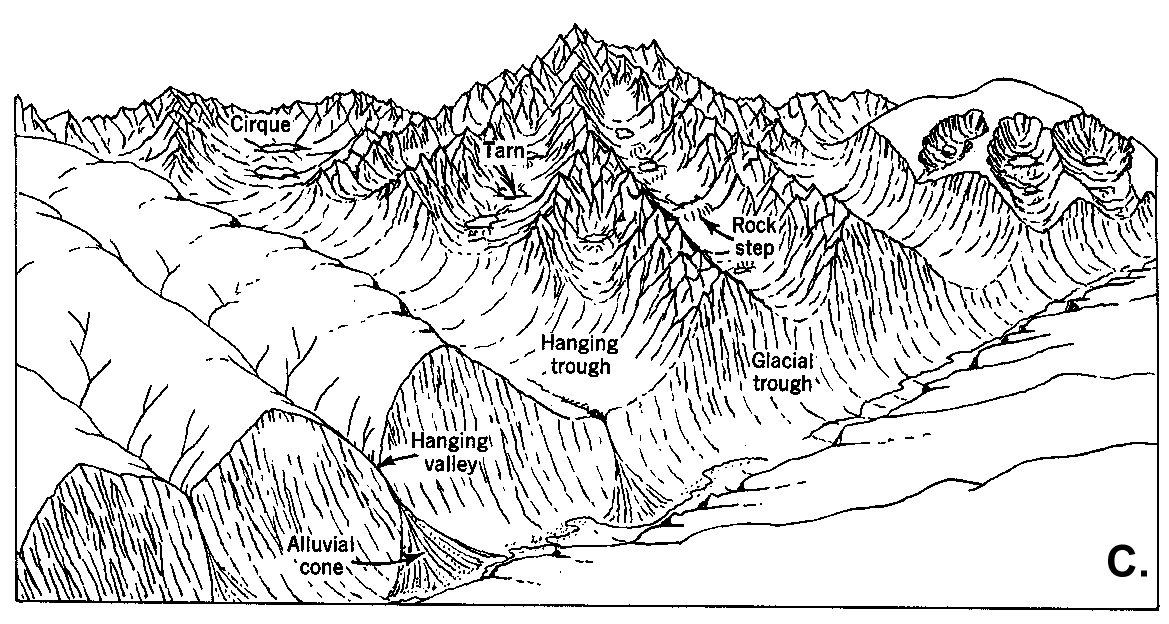 Horn
Pater noster lakes
Bridal veil fall
After
Mountains after glaciation
48
Glacial Valleys & Fjords
Fiords form when rising sea levels fill the bottom of coastal glacial valleys after melt back occurs.
49
Coastal Glaciers
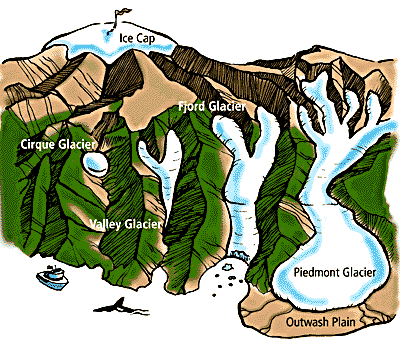 Calving
Small fiord

Icebergs
Icebergs present a hazard to shipping lanes
50
Some Glacial Landforms
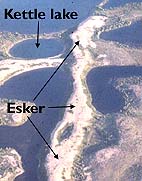 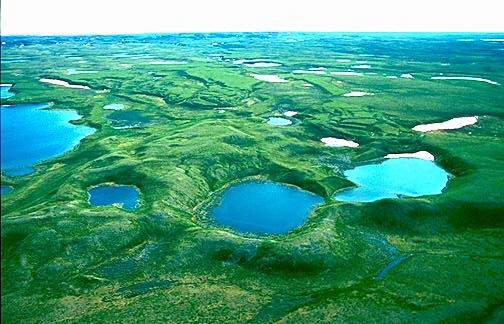 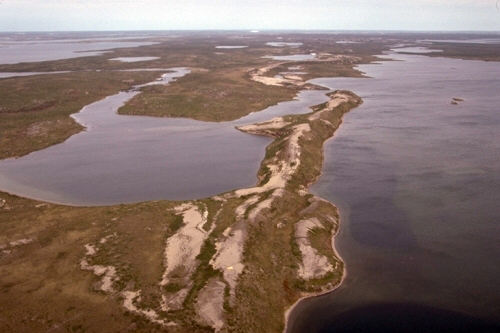 51
Drumlins & Kames
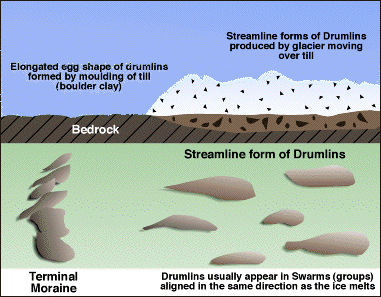 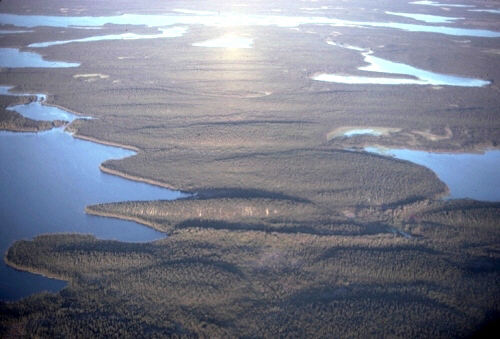 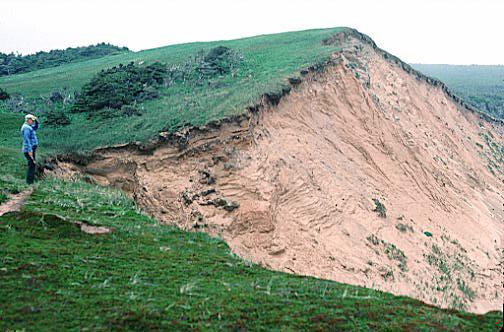 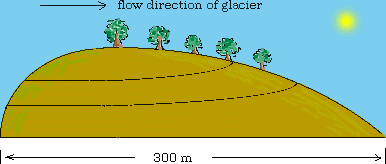 52
Continental Glaciation
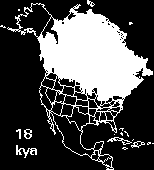 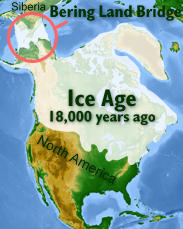 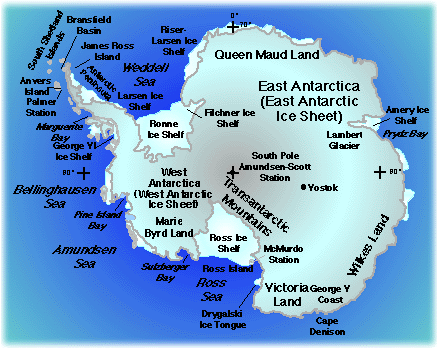 53
4 Advances in North America
54
Glacier Facts #1
Presently, 10% of land area is covered with glaciers.
Glaciers store about 75% of the world's freshwater.
Glacierized areas cover over 15,000,000 square kilometers.
Antarctic ice is over 4,200 meters thick in some areas.
In the United States, glaciers cover over 75,000 square kilometers, with most of the glaciers located in Alaska.
During the last Ice Age, glaciers covered 32% of the total land area.
If all land ice melted, sea level would rise approximately 70 meters worldwide.
Glacier ice crystals can grow to be as large as baseballs.
55
Glacier Facts #2
The land underneath parts of the West Antarctic Ice Sheet may be up to 2.5 kilometers below sea level, due to the weight of the ice.
North America's longest glacier is the Bering Glacier in Alaska, measuring 204 kilometers long.
 The Malaspina Glacier in Alaska is the world's largest piedmont glacier, covering over 8,000 square kilometers and measuring over 193 kilometers across at its widest point.
Glacial ice often appears blue because ice absorbs all other colors and reflects blue.
 Kutiah Glacier in Pakistan holds the record for the fastest glacial surge. In 1953, it raced more than 12 km in three months, averaging 112 meters per day
56
Glacier Facts #3
In Washington state alone, glaciers provide 470 billion gallons of water each summer.
Antarctic ice shelves may calve icebergs that are over 80 kilometers long.
Almost 90% of an iceberg is below water--only about 10% shows above water.
The Antarctic ice sheet has been in existence for at least 40 million years.
From the 17th century to the late 19th century, the world experienced a "Little Ice Age," when temperatures were consistently cool enough for significant glacier advances.
57
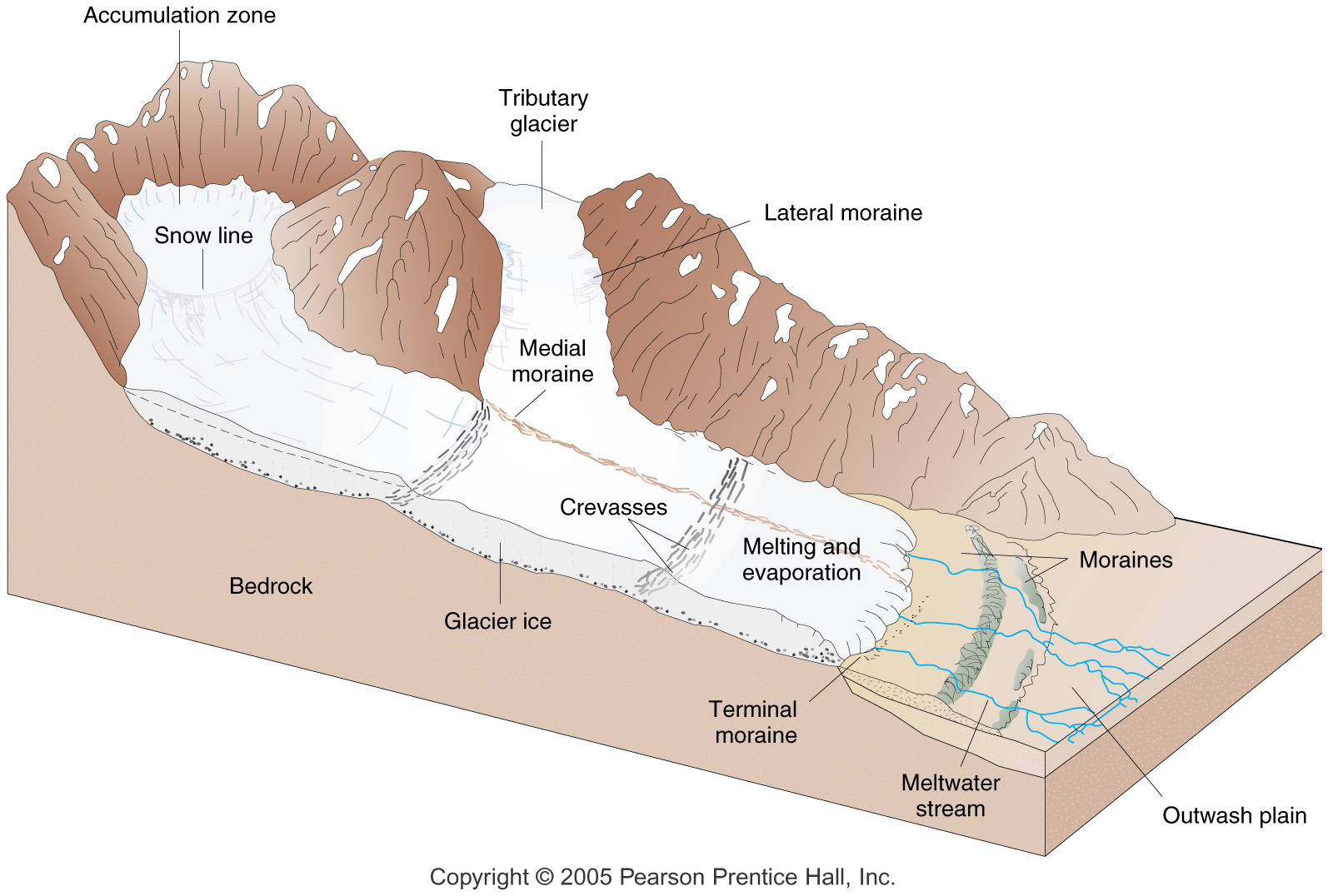 Impact of Past Glaciations
Soils
Advance and retreat of glaciers leave behind highly fertile soil
Water supply
Retreating glaciers left sand and gravel deposits yielding large supplies of ground water
Transportation routes
Water transport is heavily influenced by glacial melt water channels left behind by receding glaciers
Check Ohio & Missouri River courses!
59
WIND ACTION
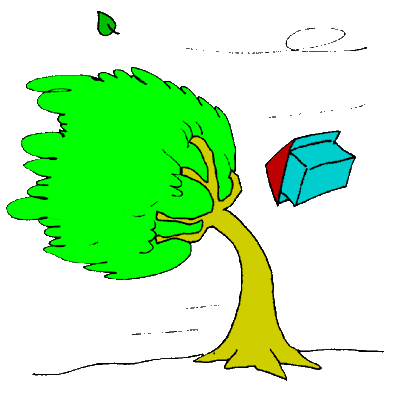 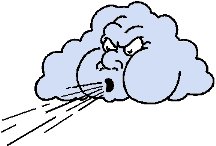 Wind is most active in arid regions, but never as important as water in altering the earth surface and creating landforms
60
Effects of Wind on Landforms
Significant shaper of landforms in dry regions and regions not well covered by vegetation

Carries great quantity of fine grained sediment such as sand and loess
61
Wind Speed
As the wind speed increases, larger particles can be carried by the wind (erosion)
As the wind speed decreases, larger particles begin to settle to the surface first (deposition)
62
Arid Landscapes
Erosion and deposition by wind helped create this landscape, BUT moving water was the more active shaping force here.
63
Land shaping water in the desert
Water carved this canyon and wind and mass wasting assisted.
64
Coastal Erosion
Waves
Form of energy traveling horizontally along the boundary between water and air
Longshore currents
Currents traveling parallel to the shore, caused by repeated breaking of waves. Capable of carrying enormous amounts of sediment
Sea-level change
Continuing to rise as seawater volume increases from glacial melting
Causes increased erosion as waves break closer to shore
65
Oceans, Waves, & Gradation
Wave action erodes and builds the coastal margins of islands and continents
66
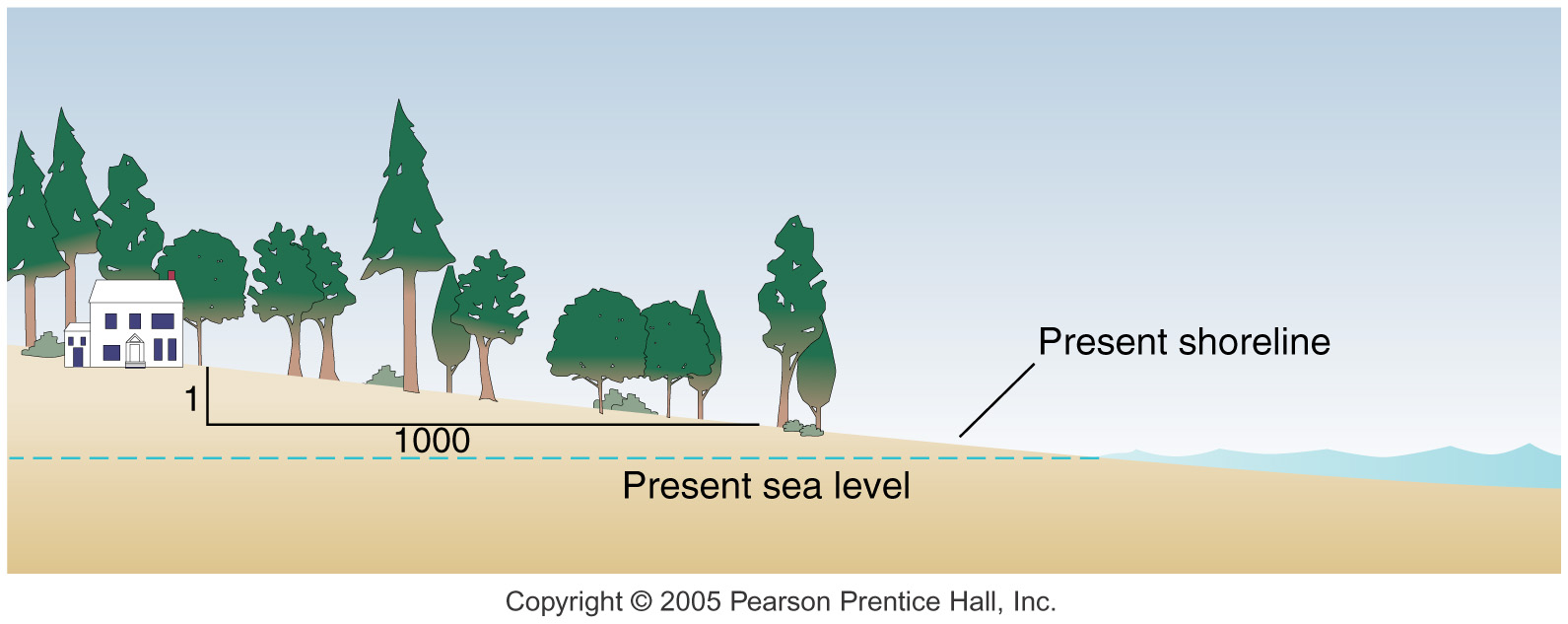 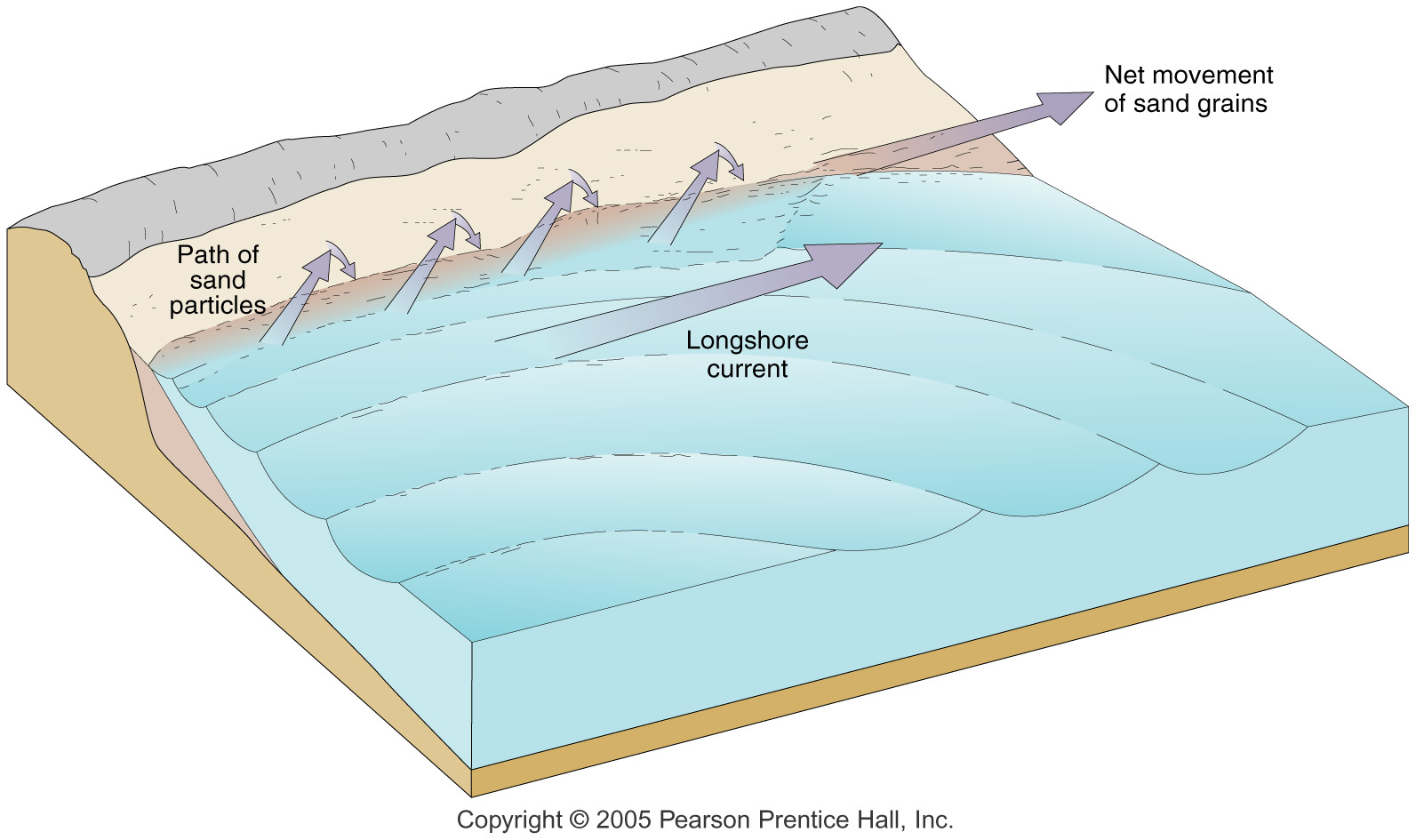 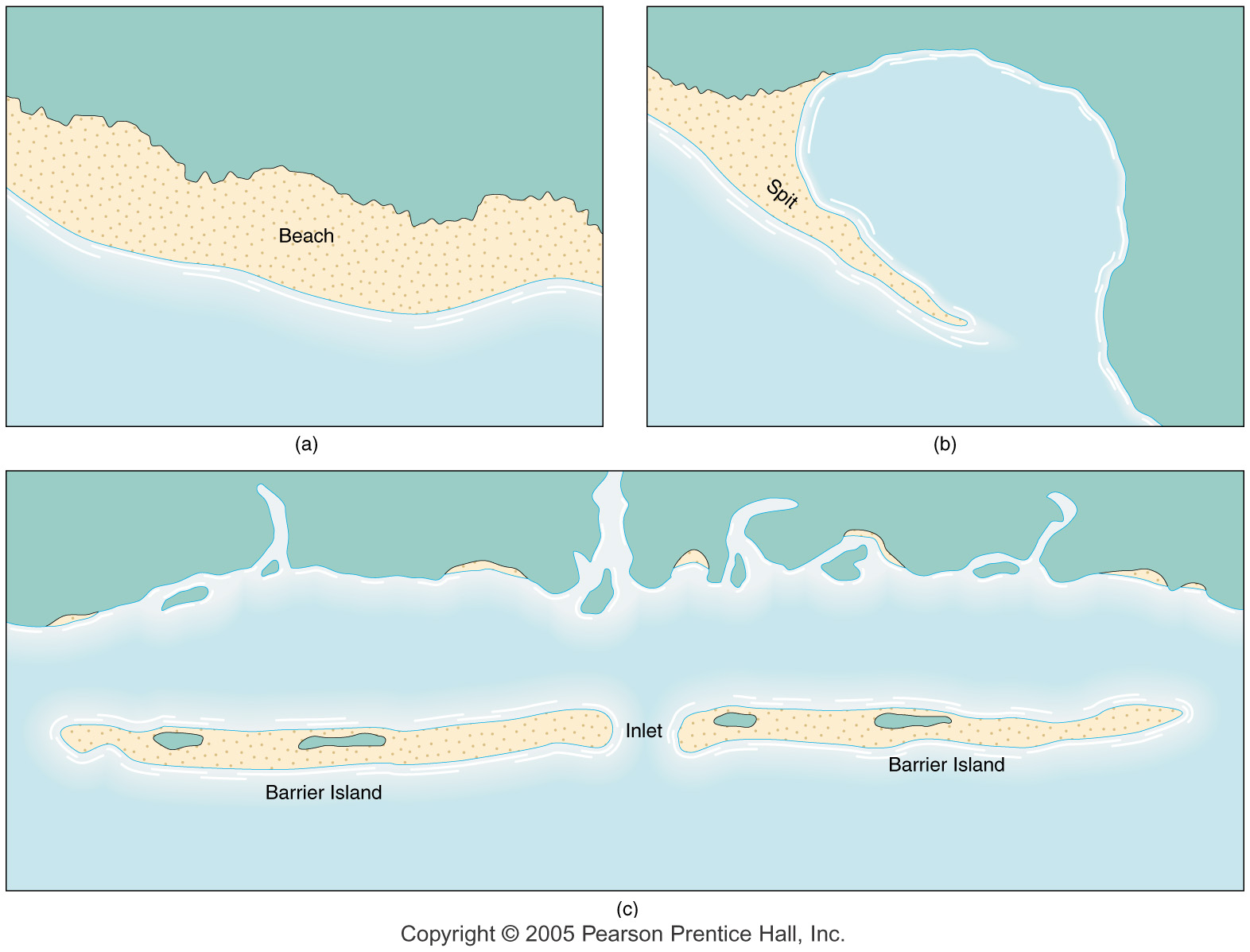 Dynamic Waves and Currents
The shoreline is constantly changing – click on the picture below to see the video
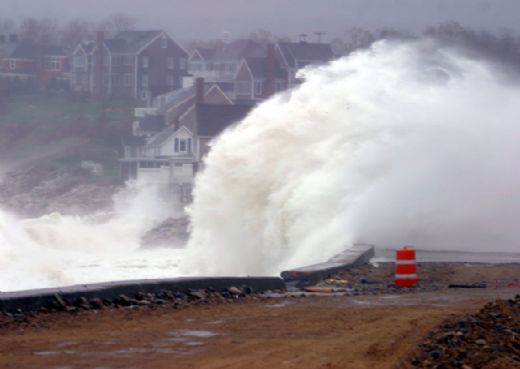 70
Rates of Landform Change
Horizontal movement

Vertical movement

Human activity
71
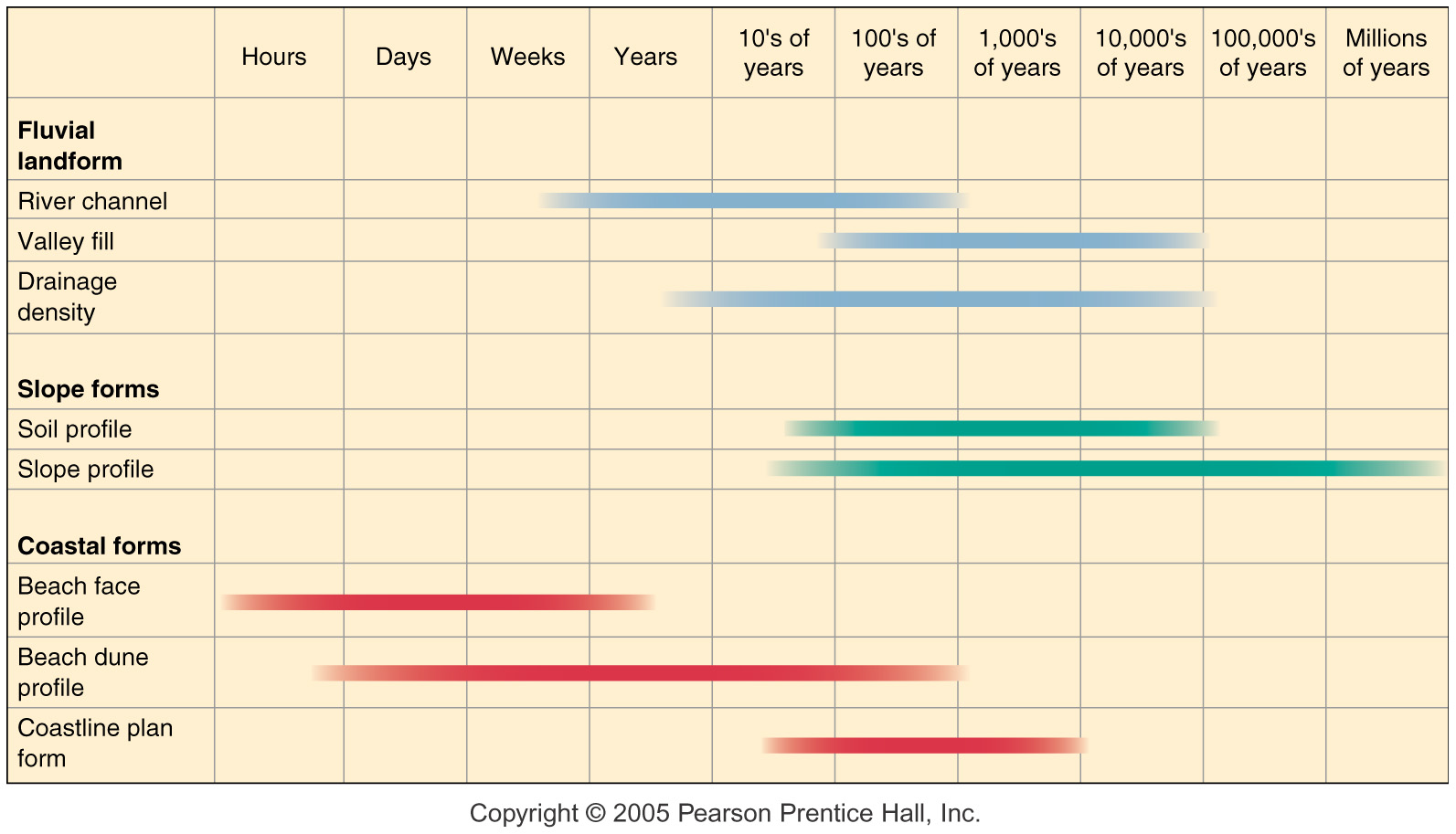 Landform Regions
Plains
Hills and Low Tablelands
High Tablelands
Mountains
Widely Spaced Mountains
Basins or Depressions
73
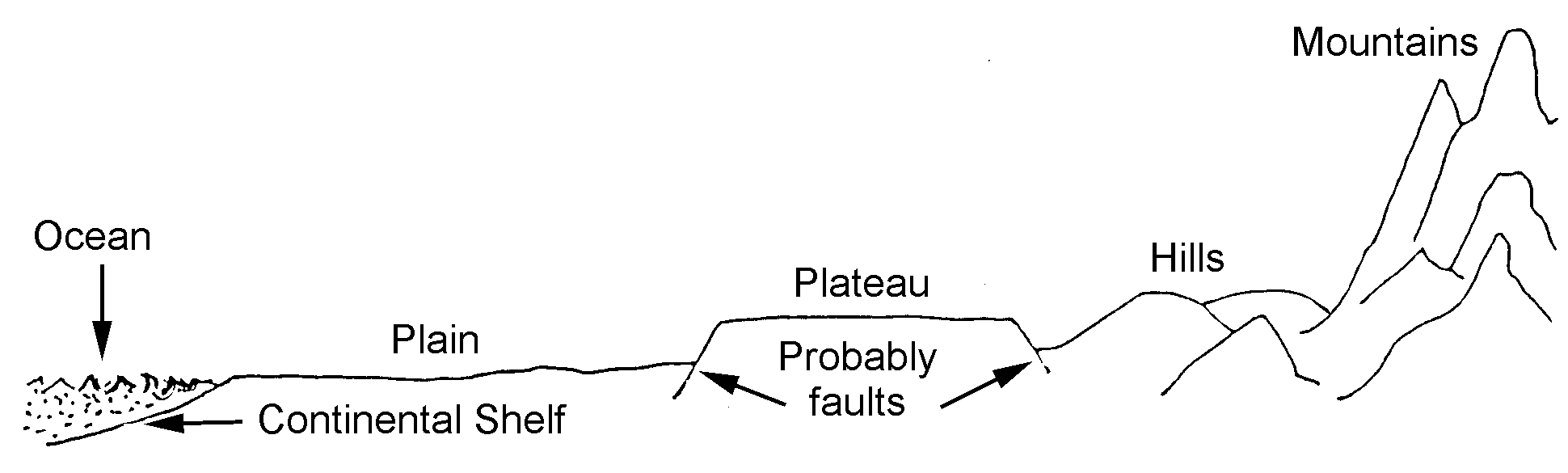 Major Landforms in Profile
Major Landform Types
Escarpment
Plains:  level to gently rolling land at a low elevation
Plateaus:  level to gently rolling land at a higher elevation and often with a sharp drop-off or scarp (escarpment) on at least one side.
Hills:  rounded landforms with little level land and at moderate elevations (1,000 to 5,000 ft.)
Mountains:  steeply sloped landforms with narrow ridges and practically no level land – found at high elevations usually above 5000 feet.
74
Environmental Hazards
Environmental  processes
Natural
Tornadoes, landslides, earthquakes
Human vulnerability
Rebuilding after natural disaster
Seawalls
Levees
75